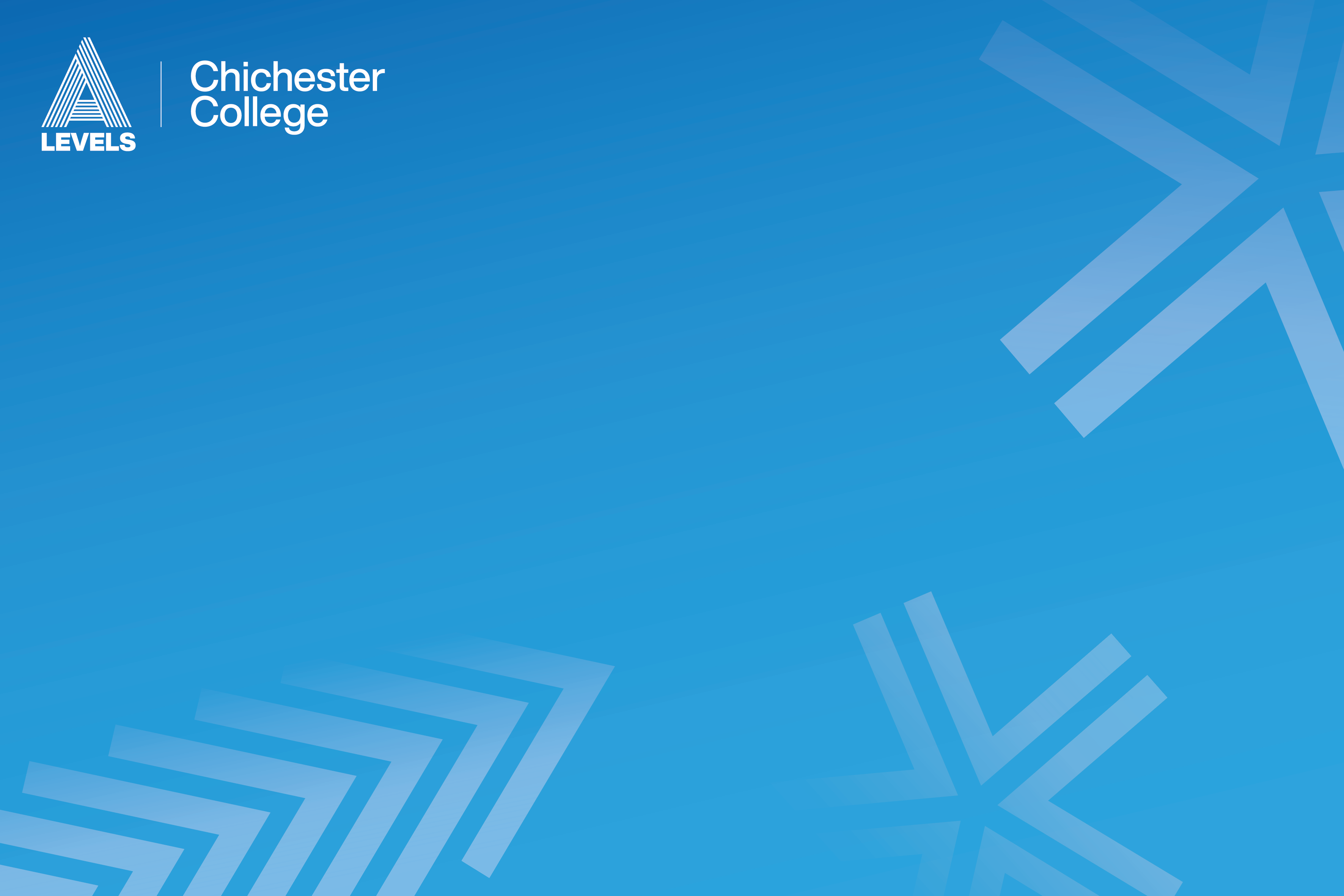 L3 Applied Psychology
Taster Webinar 1
Psychology at Chichester College
We offer two different qualifications within the A Level provision at Chichester College.
What is Psychology?
The scientific study of mind and behaviour
Classed as a science subject
Different to Sociology in this respect

It is not:
Self-discovery course 
Mind reading  course
A course that trains you to give advice to others
What do we learn in the first year?
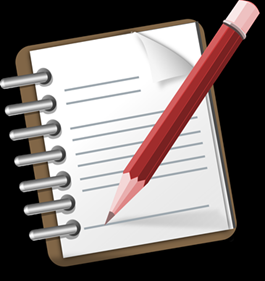 Next steps:
Listen to webinar 2 to hear about the Applied Psychology course in more detail

Listen to webinar 3 to hear about the summer work to be completed prior to starting Applied Psychology at Chichester College in September.

If you have any queries about the tasks please email: alevels@chichester.ac.uk